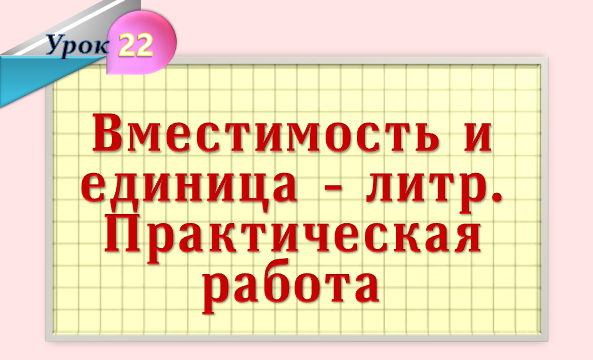 Устный счёт
6 х 6 =     	24 : 4 =  
7 х 8 =    	72 : 9 =  
8 х 6 =   	       15 : 3 =  
3 х 3 =    	14 : 7 =  
2 х 8 =   	       15 : 5 =  
4 х 7 =  	       63 : 9 =
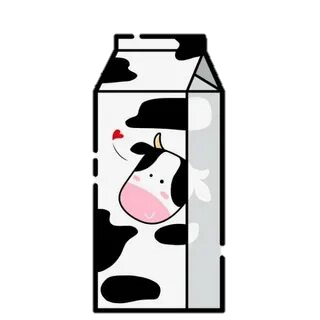 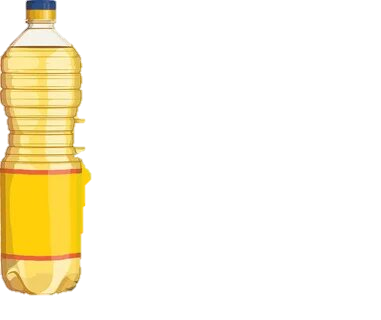 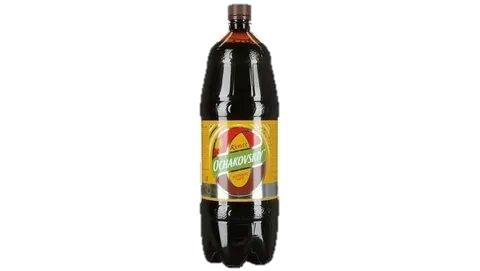 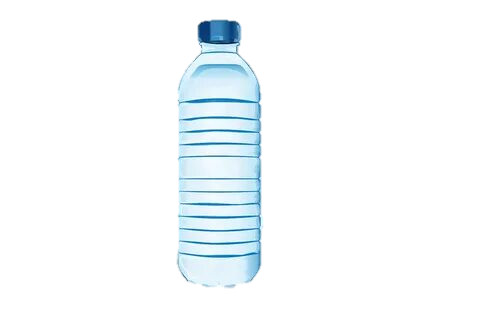 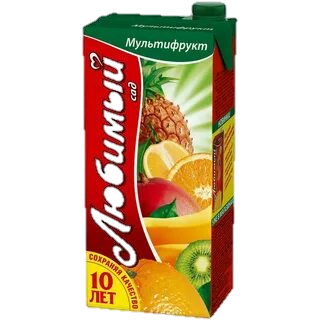 Кому из вас приходилось в магазине покупать молоко, сок?
Одинаковое ли количество жидкости помещается в тетрапакет и пластиковую бутылку? Почему? 
А цена будет за эти упаковки одинаковая?
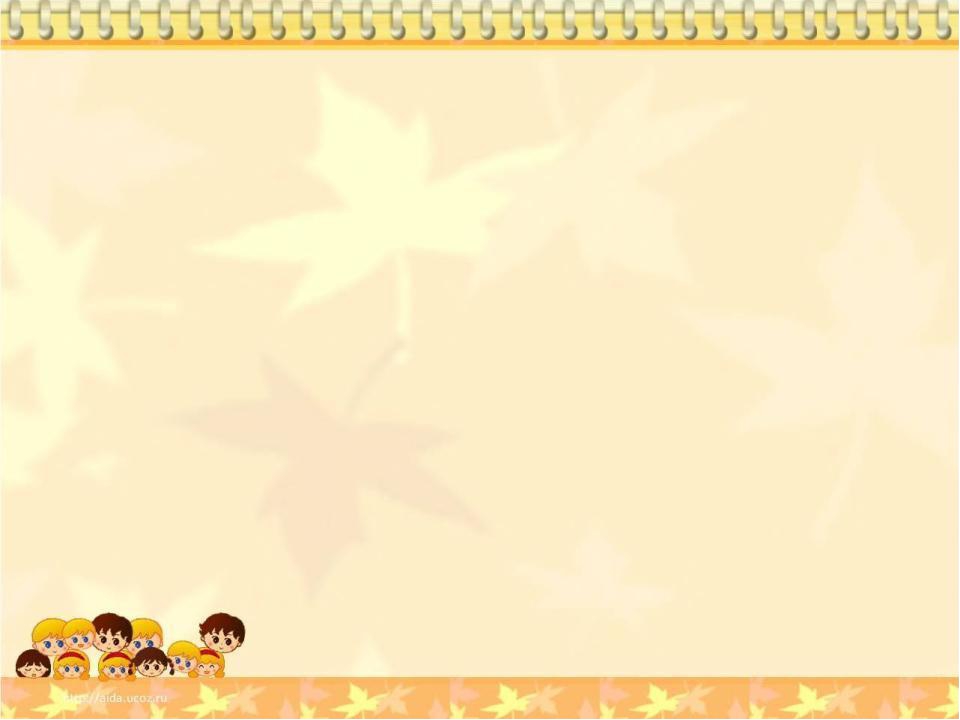 Куда больше поместится воды – в кастрюлю или банку Как это определить?
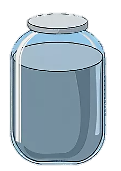 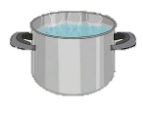 одинаковое количество воды
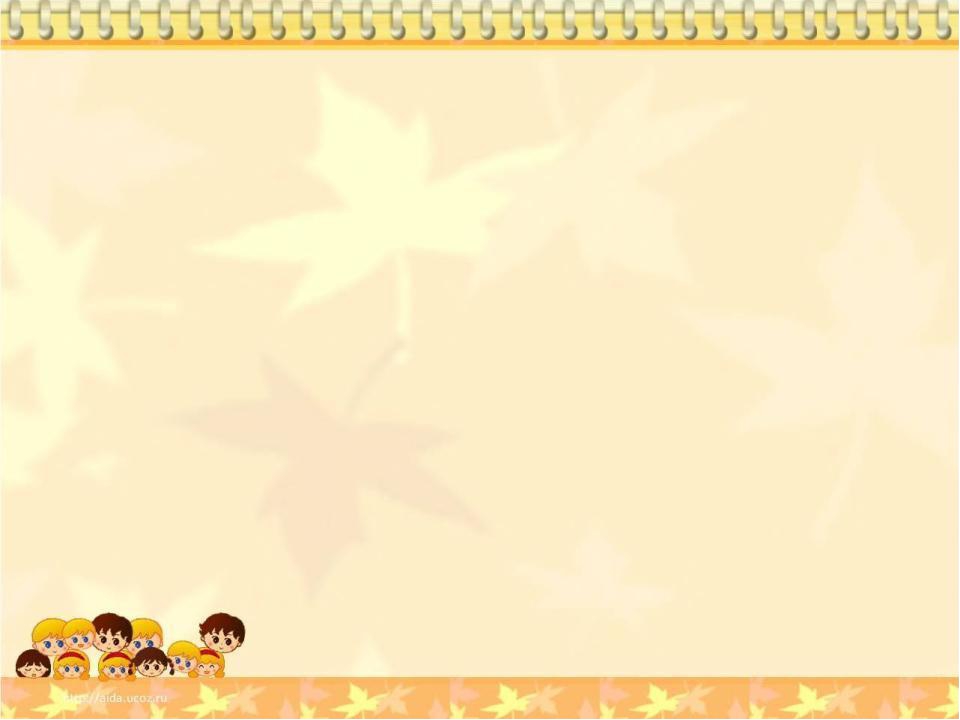 1 ученик литровой банкой,  2 – стаканом.
Почему оказалось, что  банка с кастрюлей вмещают разное количество воды?
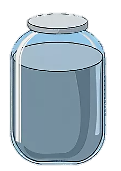 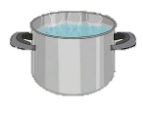 Вместимость нужно определять одинаковой меркой, а не разными.
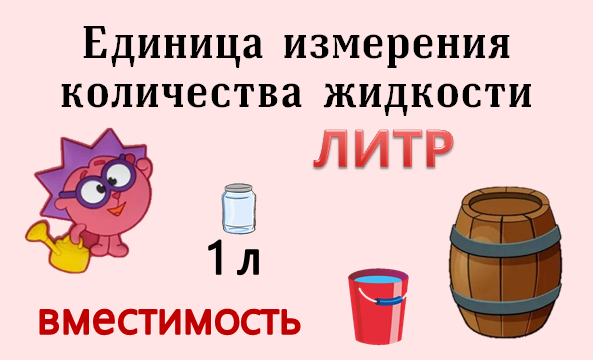 Масса 1 л чистой воды равна 1 кг
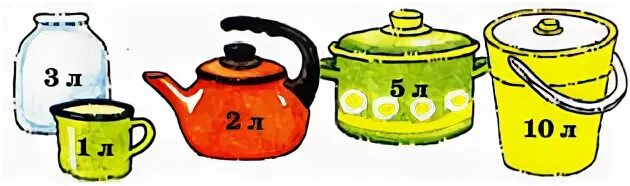 3
С помощью литровой банки налейте в ведро 12 л воды; 5 л воды
1 л морской воды = 1 кг 25 г
1л нефти = 760 г
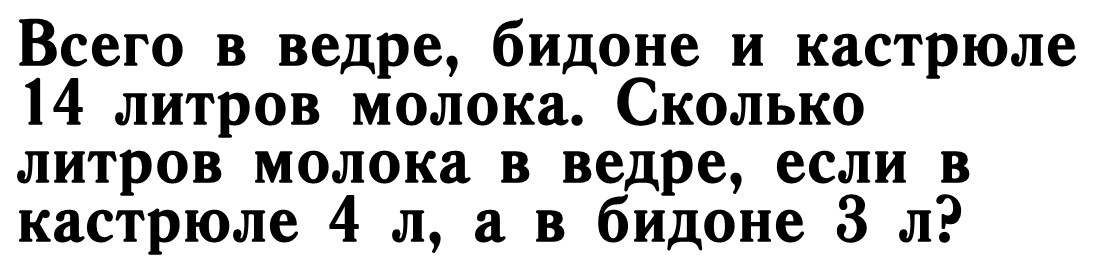 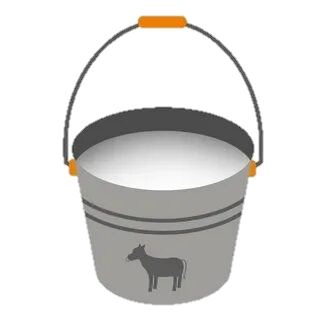 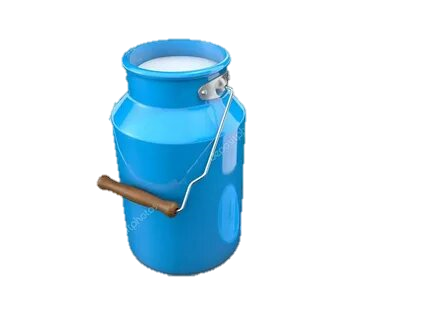 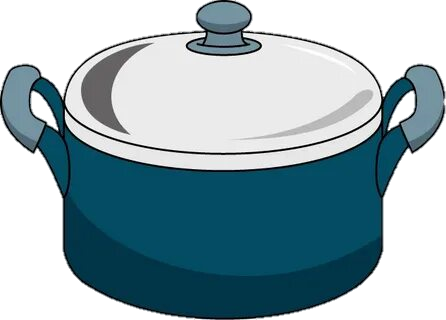 7
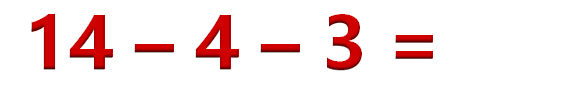 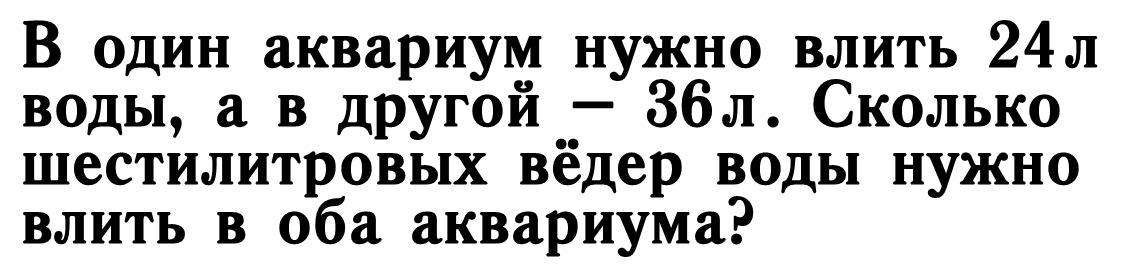 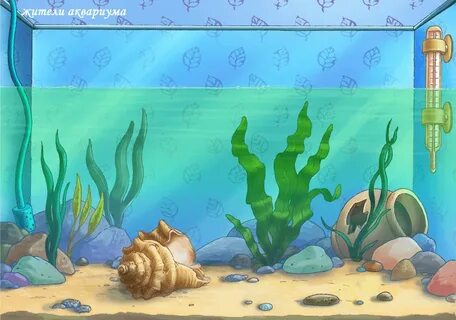 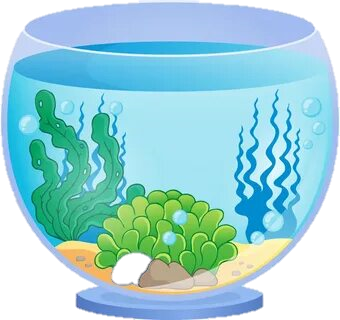 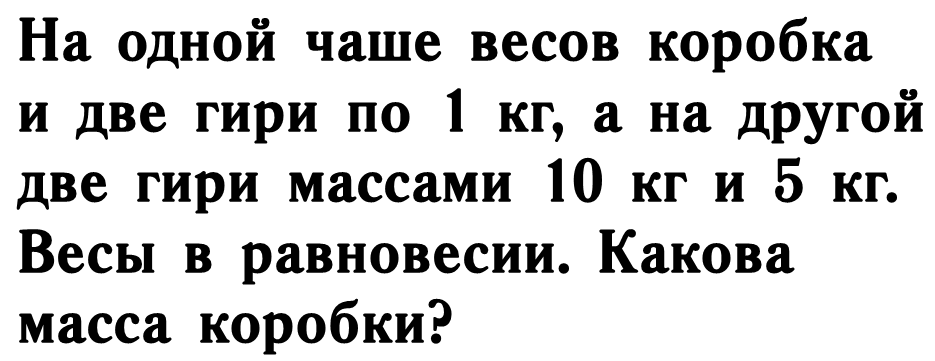 8
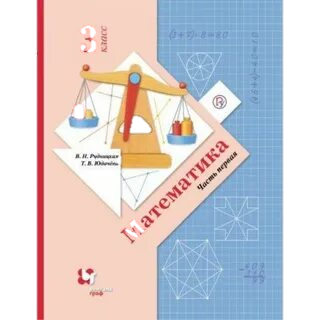 с.56
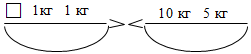 10 + 5 – 1 – 1 = 13 (кг)
РТ с.23
75
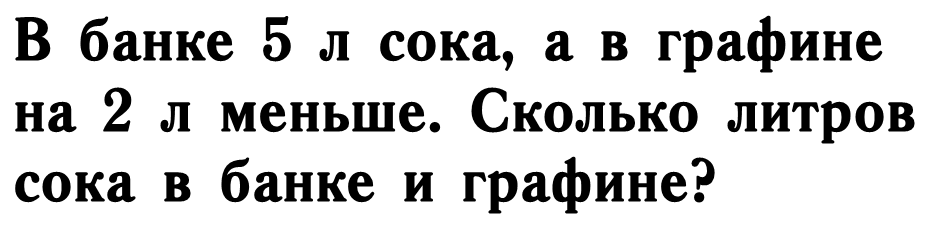 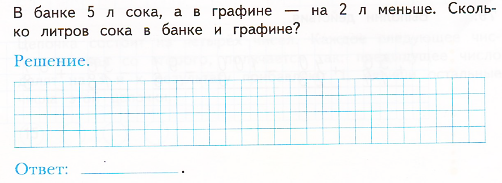 С.58 №15
Домашнее задание : с.59 №21,с.25 (второй столбик)